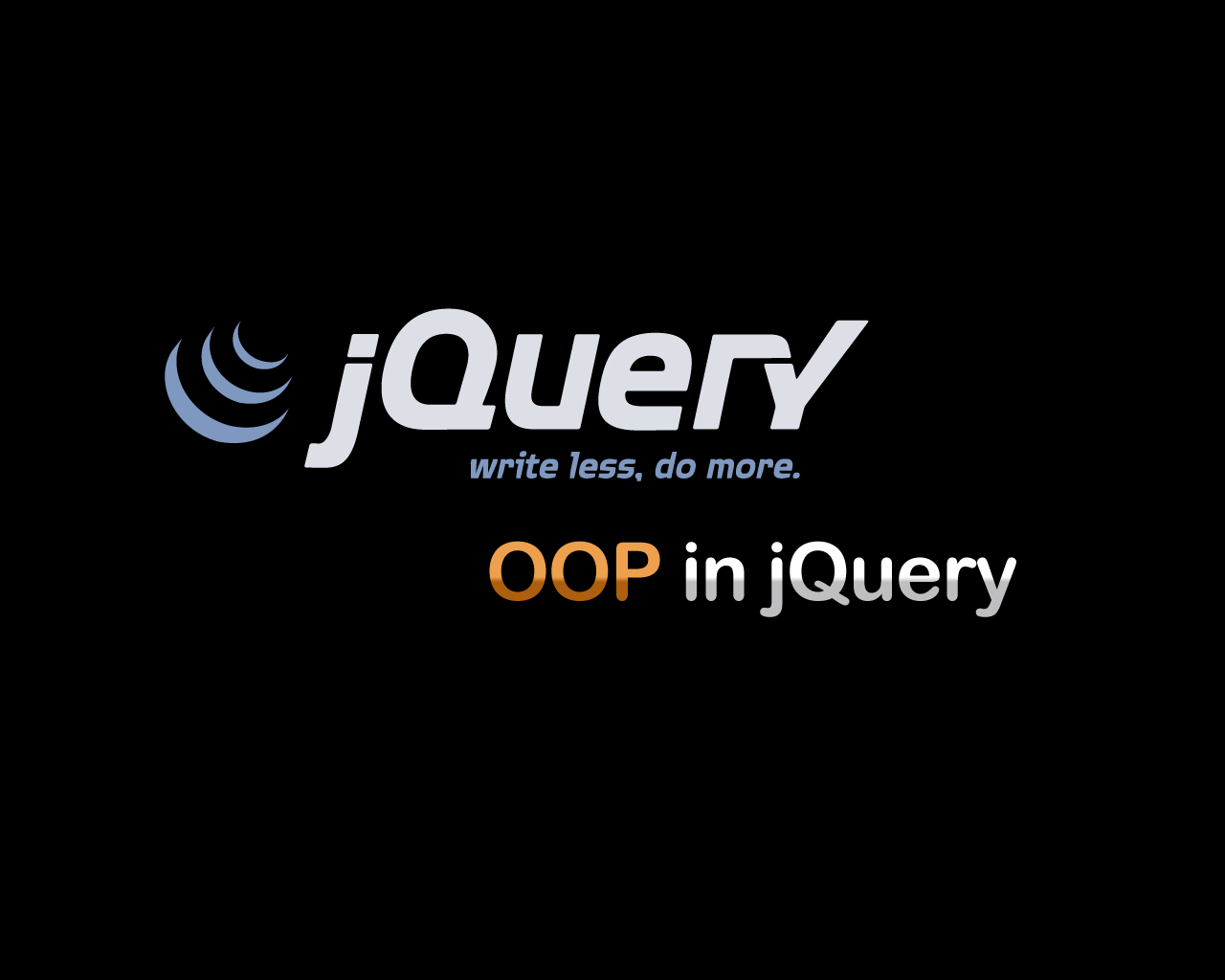 David Tarrant
davetaz@ecs.soton.ac.uk
Electronics and Computer Science
Separation of Concerns
HTML - Layout
CSS – Look and Feel (rounded corners)
JavaScript – Event Handling and Dynamic Behavior
AJAX – Remote access and dynamic data
Doesn’t have to be XML.
2
jQuery
A JavaScript library that simplifies common tasks. 
Abstracts away browser quirks.
Quick access to manipulate the dom to add/change content, display and animation.
3
Basic jQuery
$()
A factory method that create JQuery Objects
$(“table”) is a JQuery object containing all the table elements in the document (it’s actually just a function call)
4
Simple Uses
$(“dt”).addClass(“emphasize”) 
Changes all occurrences of <dt> to <dt class=“emphasize”>
.removeClass does the opposite

$(“tr:nth-child(odd)”).addClass(“odd”);
Zebra stripes tables
5
Which is better?
Function doEmph() {
	$(“dt”).addClass(“emphasize”)
}
<body onLoad=“doEmph()”>
Function doEmph() {
	$(“dt”).addClass(“emphasize”)
}
$(document).ready(doEmph);
6
Which is better?
Function doEmph() {
	$(“dt”).addClass(“emphasize”)
}
<body onLoad=“doEmph()”>
Function doEmph() {
	$(“dt”).addClass(“emphasize”)
}
$(document).ready(doEmph);
Structure and appearance should be separated (CSS and JavaScript).
Also onLoad waits until all images (etc) are loaded.
7
Which is better?
Function doEmph() {
	$(“dt”).addClass(“emphasize”)
}
<body onLoad=“doEmph()”>
Function doEmph() {
	$(“dt”).addClass(“emphasize”)
}
$(document).ready(doEmph);
$(document).ready( function () {
	 (“dt”).addClass(“emphasize”)
});
8
JQuery Selectors (CSS)
p			element name
#id	identifier
.class	classname
p.class	element with class
p a	anchor as any descendant of p
p > a	anchor direct child of p
JQuery Selectors (Xpath)
/html/body//div	
			paths
a[@href]
			anchor with an href attr
div[ol]			
			div with an ol inside
//a[@ref='nofollow']	
			any anchor with a specific value for 			the ref attribute
JQuery Filters
p:first			first paragraph
li:last			last list item
a:nth(3)			fourth link
a:eq(3)			fourth link
p:even or p:odd	every other paragraph	
a:gt(3) or a:lt(4)	every link after the 4th or				up to the fourth
a:contains(‘click’)	links that contain the				word click
jQuery Chaining
$(‘a:contains(“ECS”)’)
	.parent()
	.addClass(“emphasize”);
12
jQuery Chaining (input)
$document.ready( function() {
	$(“.stripeMe tr”).mouseover( function() {
		$(this).addClass(“over”);
	});
	$(“.stripeMe tr”).mouseout( function() {
		$(this).removeClass(“over”);
	});
	$(“.stripeMe tr:even”).addClass(“alt”);
});
13
jQuery Chaining (output)
$document.ready( function() {
	$(“.stripeMe tr”).mouseover( function() {
		$(this).addClass(“over”);
	}).mouseout( function() {
		$(this).removeClass(“over”);
	});
	$(“.stripeMe tr:even”).addClass(“alt”);
});
14
Events
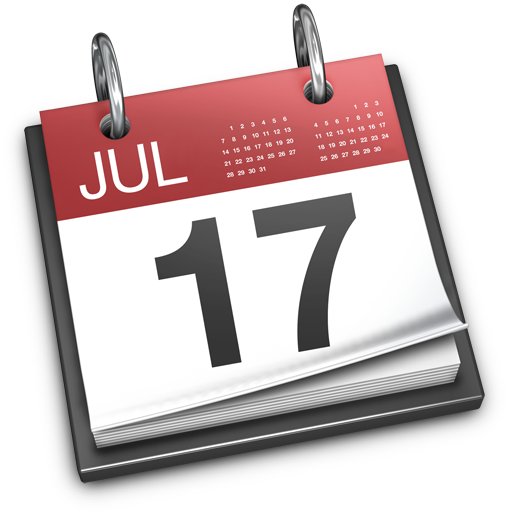 15
Events
bind(eventname,function)
click
change
resize

$(“a[@href]”).bind(‘click’,function(){			$(this).addClass(‘red’);});
16
[Speaker Notes: Could also use a change event to update a data list]
Dom Levels
Level 0
element.onClick = doFirstThing;
element.onClick = doSecondThing;
Level 2
addEventListener (eventType,listener,useCapture)
Asynchronous events, using listeners and similar to MQs
17
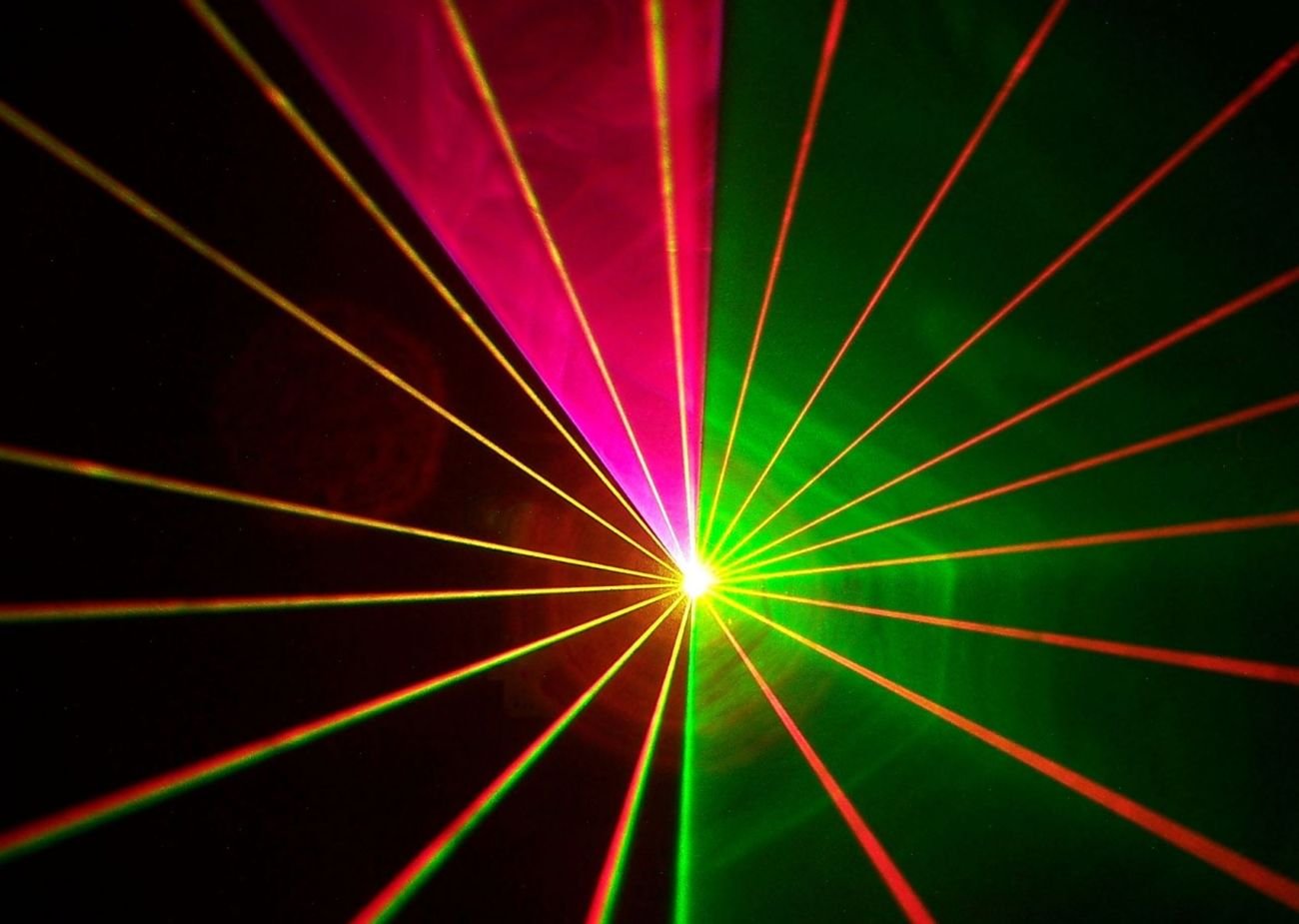 Effects
Effects
$(this).show(slow);
$(this).toggle(normal,CALLBACK)
Callback is a function that is passed a reference to the calling element.
$(this).slideDown(fast);

$(this).stop();
19
Utility Functions
box model, float style flags
trim
each
grep
inArray, unique, extend
getScript
20
Examples
http://jqueryui.com/demos
21
AJAX
load
serialize(Array)
get
getJSON
post
ajax
22
AJAX - Tedious
function loadXMLDoc()
{
var xmlhttp;
if (window.XMLHttpRequest)
  {// code for IE7+, Firefox, Chrome, Opera, Safari
  xmlhttp=new XMLHttpRequest();
  }
else
  {// code for IE6, IE5
  xmlhttp=new ActiveXObject("Microsoft.XMLHTTP");
  }
xmlhttp.onreadystatechange=function()
  {
  if (xmlhttp.readyState==4 && xmlhttp.status==200)
    {
    document.getElementById(“result").innerHTML=xmlhttp.responseText;
    }
  }
xmlhttp.open("GET",“get_news.php",true);
xmlhttp.send();
}
23
AJAX - jQuery
$.ajaxSetup({	cache: false});

$(“#load_basic”).click(function() {
	$(“#result”).html(ajax_load).load(get_news.php);
});
24
The Problems with AJAX
Security Model
XML
XML is tedious to parse and use
So don’t use it (unless it is the correct or only solution).
Try and parse objects you can use, e.g. JavaScript objects (JSON).
25
JSON – JavaScript Object Notation
Basic types are
Number integer, real, or floating point
String double-quoted Unicode with backslashes
Boolean true and false
Array ordered sequence of comma-separated values enclosed in square brackets
Object collection of comma-separated "key":value pairs enclosed in curly brackets
null
26
Example
{ "firstName": ”David",    "lastName": ”Tarrant","age": 28,"address": {	"streetAddress": “B32, ECS”,	"city": “University of Southampton"	},"powers": [1, 2, 4, 8, 16, 32]}
var p = eval("(" + JSON_text + ")");
alert(p.age);
27
JSON-PBreaking the Security Model
$.getJSON(“http://my-other-domain.org.uk?p=1&q=2”,	function(data) {		$.each(thing) {
				…
		}	}
28
JSON/JQuery Flickr Example
$.getJSON("http://api.flickr.com/services/feeds/photos_public.gne?tags=cat&tagmode=any&format=json&jsoncallback=?",        function(data){          $.each(data.items, function(i,item){            $("<img/>").attr("src", item.media.m).appendTo("#images");            if ( i == 3 ) return false;          });        });
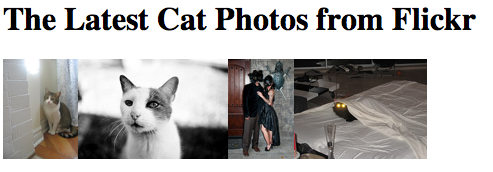 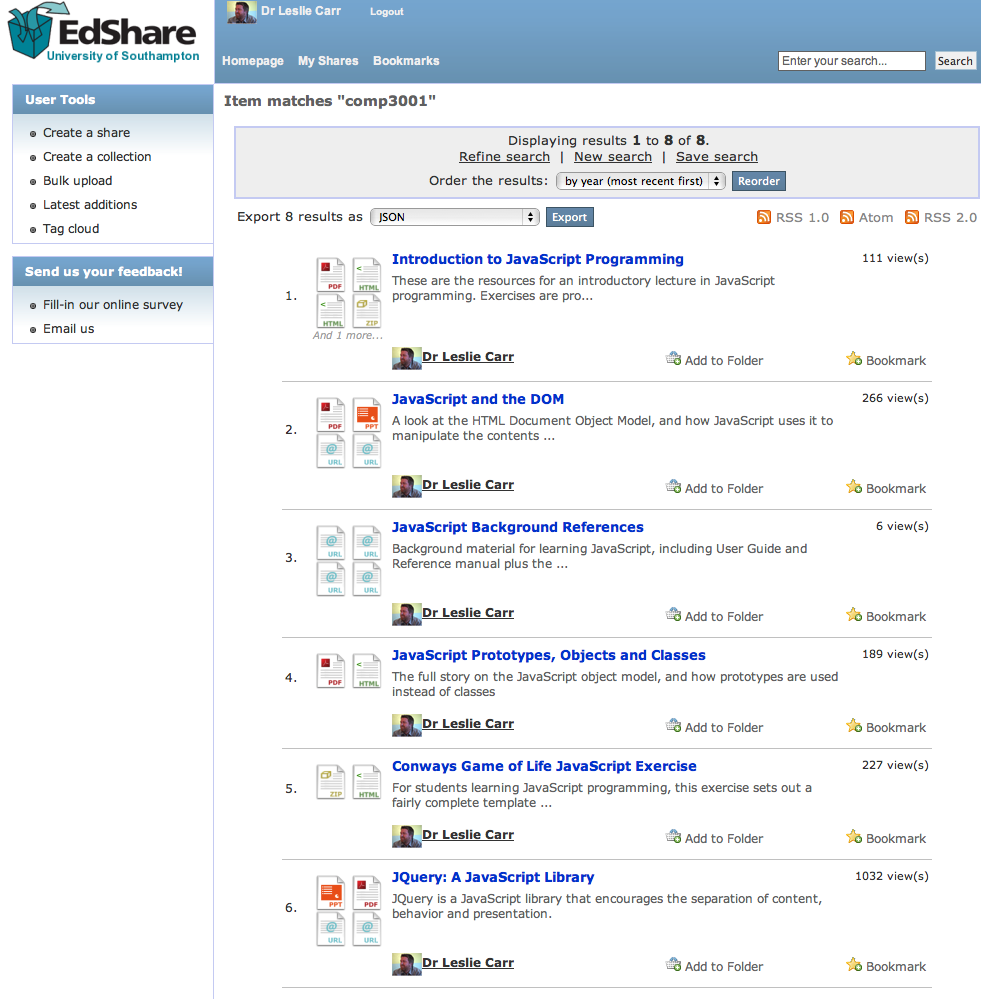 EPrints
$(document).ready(function(){
    $.getJSON("http://www.edshare.soton.ac.uk/cgi/search/simple/export_edshare_JSON.js?exp=…..comp3001…&jsonp=?",
        function(data){
          $.each(data, function(i,item){
            $("<a/>").         attr("href","http://edshare.soton.ac.uk/"+item.eprintid).append(
                  $("<img/>").              attr("src","http://edshare.soton.ac.uk/"+item.eprintid+"/thumbnails/1/preview.png").
                     bind("error",function(){$(this).addClass("hidden")})
                 ).appendTo("#lectures");
          });
        });
  });
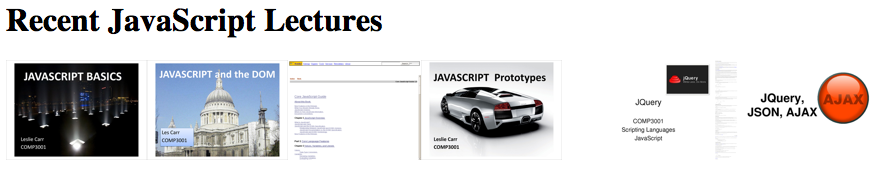 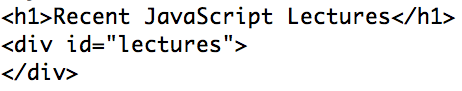 Services with JSON API
Github
https://api.github.com/repos/info6005/6005_cw1_2012/commits
Open Data Endpoints 
http://id.southampton.ac.uk/building/32
http://reference.data.gov.uk/doc/mp/warley/john-spellar
BBC
http://www.bbc.co.uk/music/artists/d24fb461-dee8-41fc-bb15-2f13bb2644a6
31
Content Negotiation
Ask a URI for a serialisation of a particular object.
	GET /building/32 HTTP/1.1	ACCEPT application/json	HOST id.southampton.ac.uk
32
Debugging
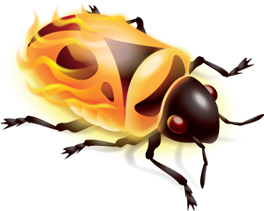 Debugging Web Apps
http://code.google.com/chrome/devtools/
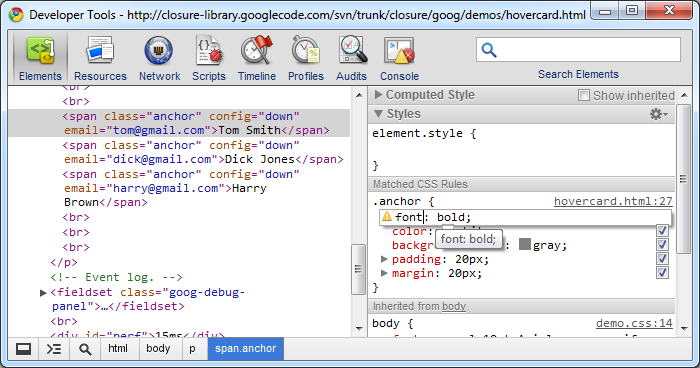 34
Debugging Javascript
http://code.google.com/chrome/devtools/docs/scripts.html
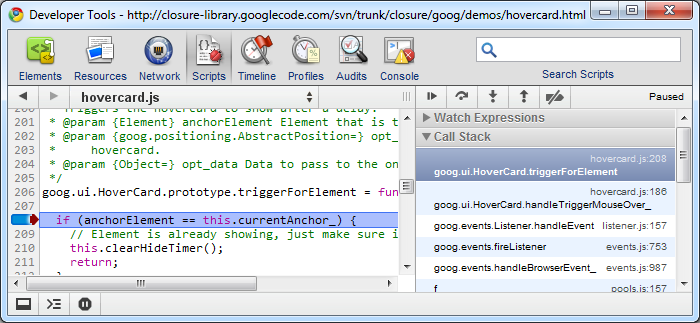 35
Execution Time
http://code.google.com/chrome/devtools/docs/profiles.html
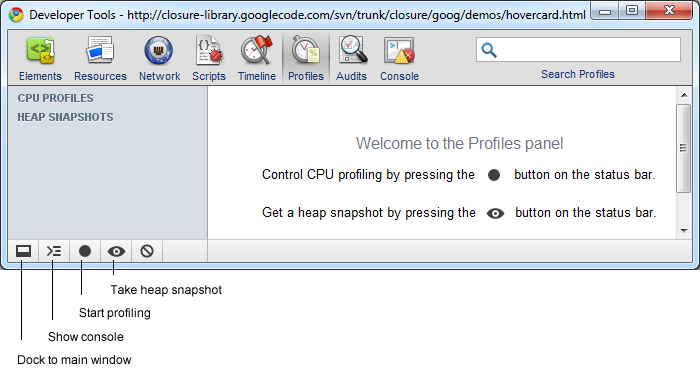 36
Performance!
http://code.google.com/chrome/devtools/docs/timeline.html
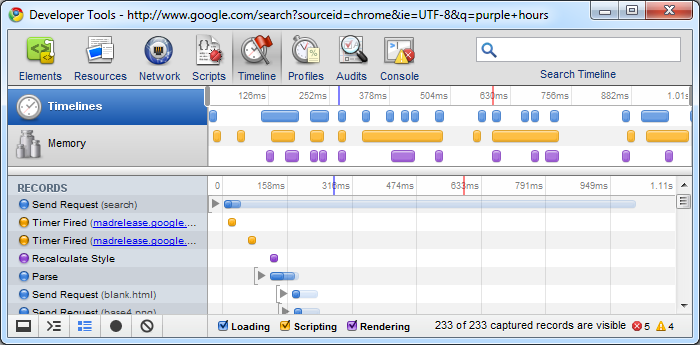 37
Explore Storage
http://code.google.com/chrome/devtools/docs/resources.html
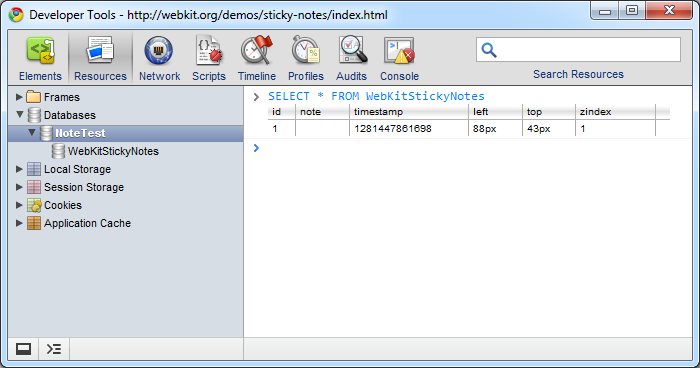 38
Resources
abookapart.com 
diveintohtml5.org
http://html5rocks.com/ 
http://html5doctor.com/ 
Thanks to:
Scott Vandehey (@spaceninja)
Alex Bilbie (@alexbilbie)
François Massart
39